ИСТОРИЯ РАЗВИТИЯ ЭВОЛЮЦИОННОГО УЧЕНИЯ
ИСТОРИЯ РАЗВИТИЯ ЭВОЛЮЦИОННОГО УЧЕНИЯ
ЭВОЛЮЦИОННЫЕ ТЕОРИИ
АНТИЧНАЯ НАТУРФИЛОСОФИЯ

КРЕОЦИОНИЗМ



ТРАНСФОРМИЗМ


ЭВОЛЮЦИОНИЗМ
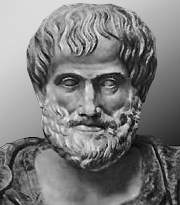 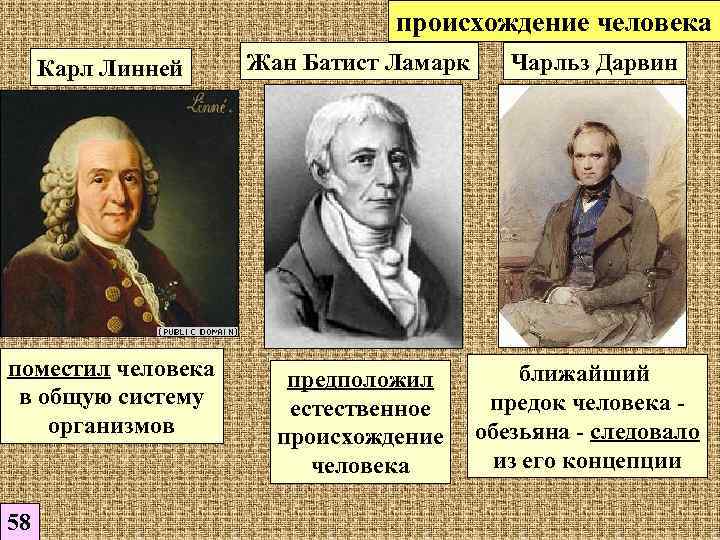 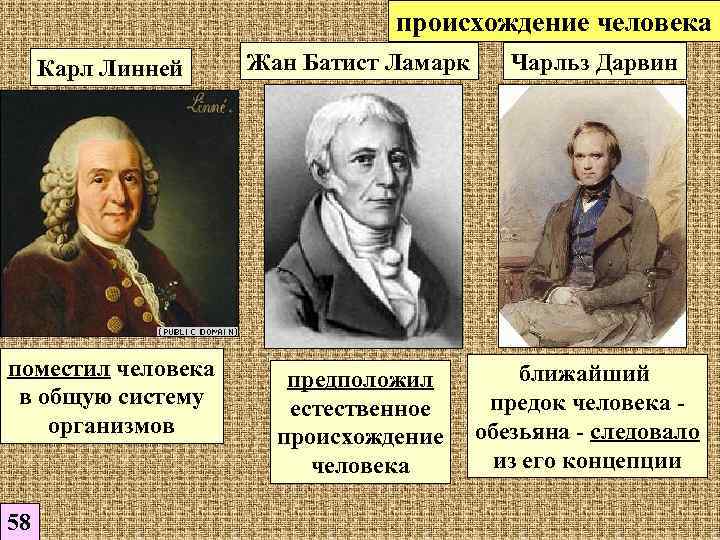 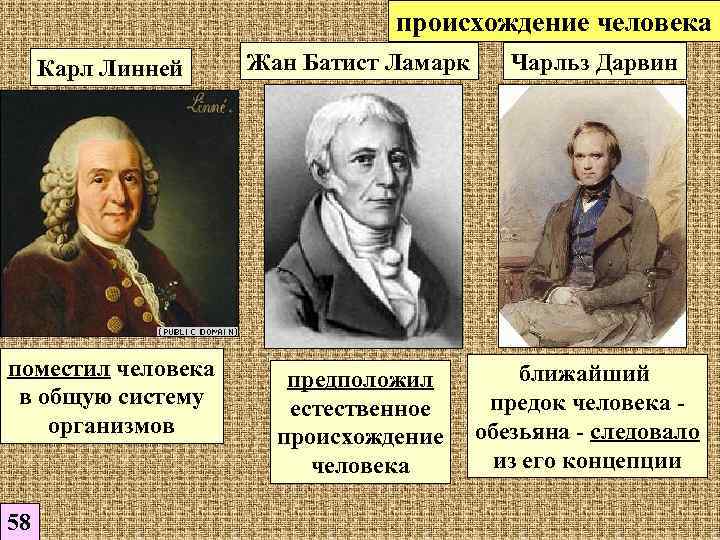 ИСТОРИЯ РАЗВИТИЯ ЭВОЛЮЦИОННОГО УЧЕНИЯ
Античная   натурфилософия
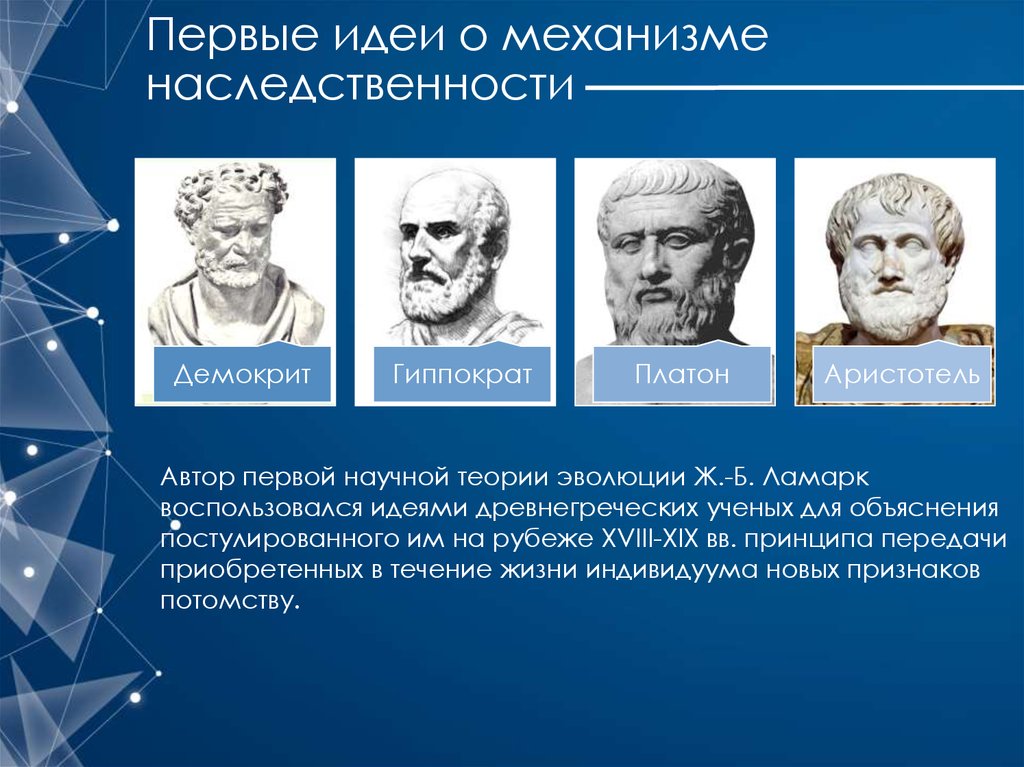 ИСТОРИЯ РАЗВИТИЯ ЭВОЛЮЦИОННОГО УЧЕНИЯ
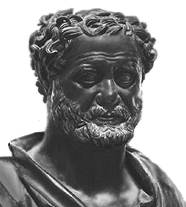 Идея всеобщей изменяемости мира и превращение одних существ в другие
ГЕРАКЛИТ ЭФЕССКИЙ   
(550-480 г. до н.э.)
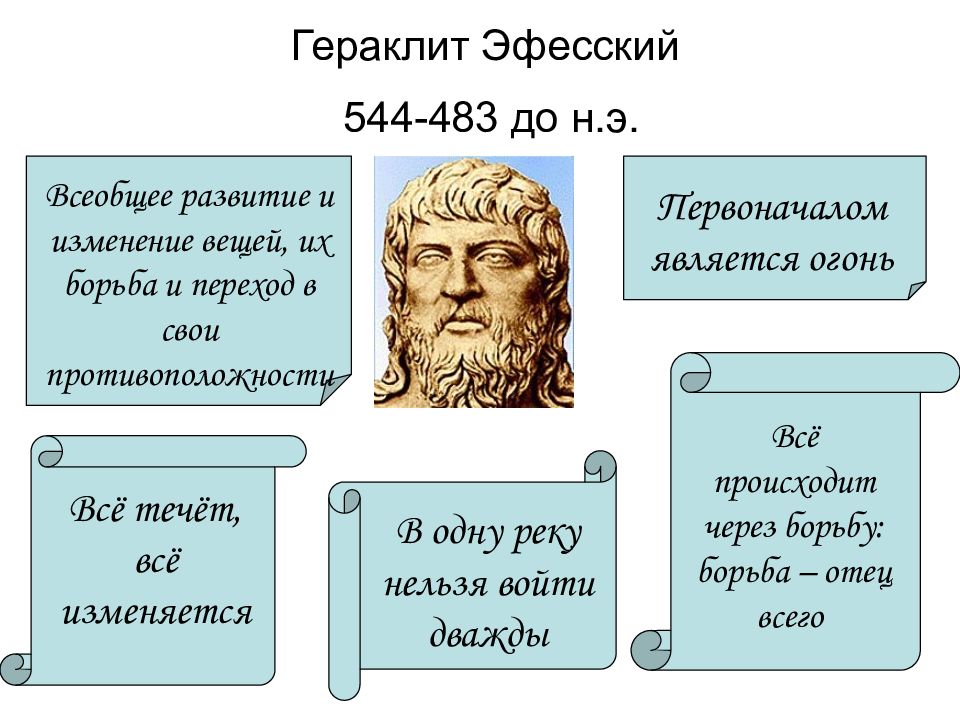 История развития эволюционного учения
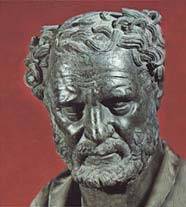 Живое возникает из неживого: живые организмы возникли путем самозарождения из ила.
ДЕМОКРИТ       (около 460-360 гг. до н. э.)
История развития эволюционного учения
Развитие живой природы из неживой: все в природе взаимосвязано
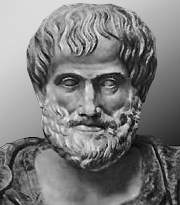 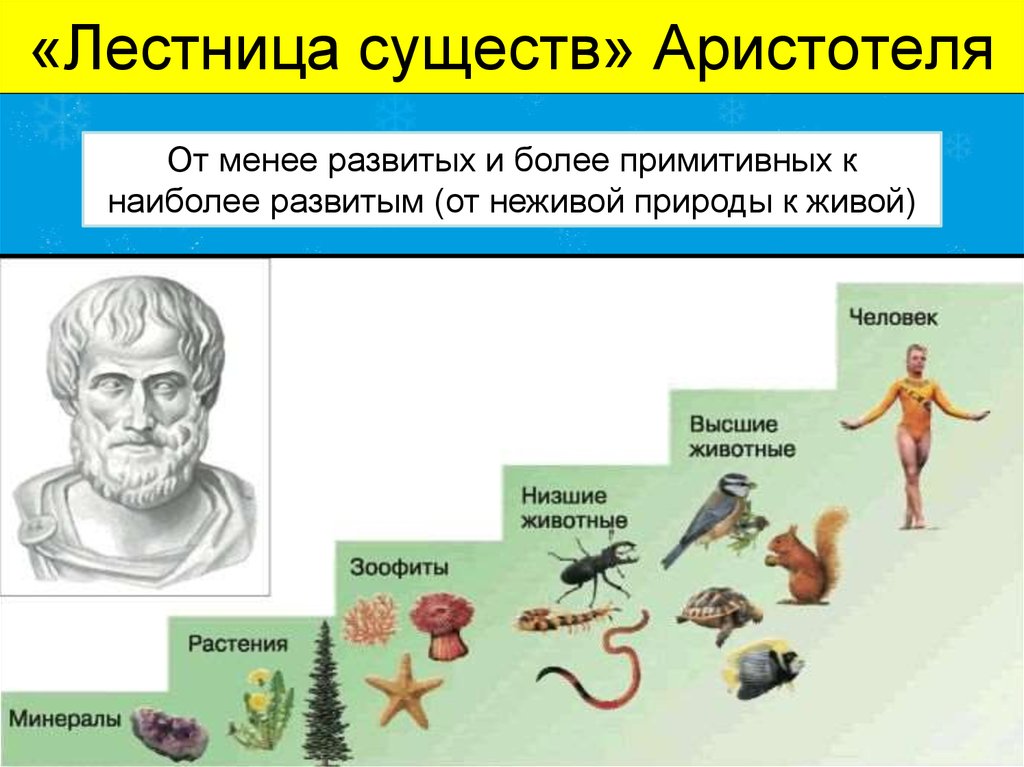 АРИСТОТЕЛЬ
(384-322 г. до н.э.)
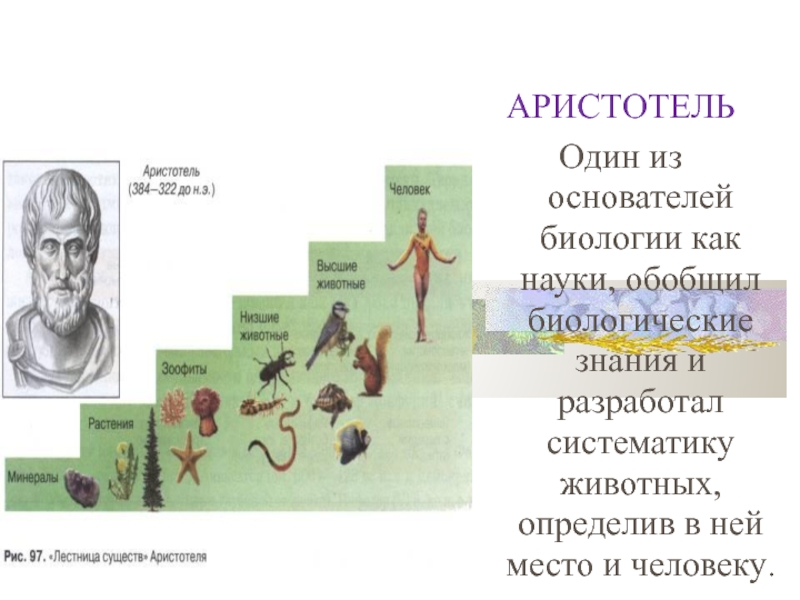 ВЫВОД:
в античном периоде высказываются отдельные эволюционные идеи об изменяемости природы, единстве живого и неживого взаимодействия в природе.
ИСТОРИЯ РАЗВИТИЯ ЭВОЛЮЦИОННОГО УЧЕНИЯ
История развития эволюционного учения
Господствует метафизическое воззрение:
т.е. явления и тела природы – раз и навсегда данные, неизменные, изолированные и не связанные друг с другом
1. Неизменность природы.
2. Целесообразность природы.
3. Все создано Творцом.
История развития эволюционного учения
Метафизические воззрения были тесно связаны с идеями:
КРЕАЦИОНИЗМА – виды созданы творцом и неизменны.
ПРЕФОРМИЗМА – всякое живое изначально заложено в живом (например, полностью сформировав-шийся зародыш находится в головке сперматозоида или яйцеклетке).
ИСТОРИЯ РАЗВИТИЯ ЭВОЛЮЦИОННОГО УЧЕНИЯ
КРЕОЦИОНИЗМ
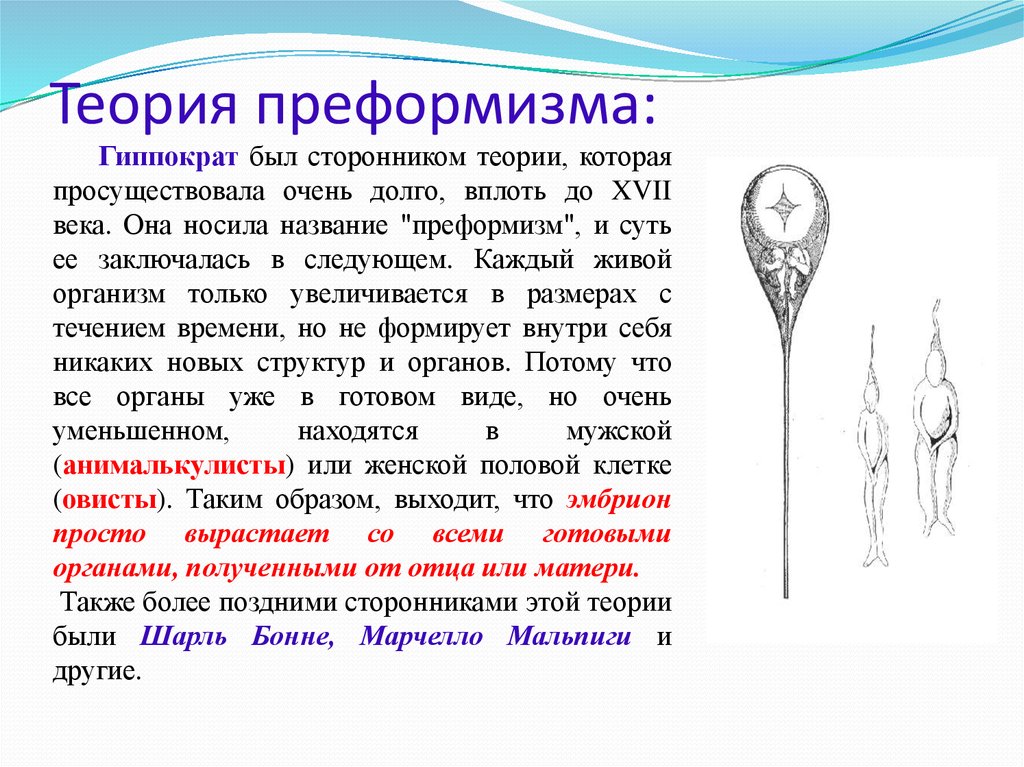 ПРЕФОРМИЗМ
овисты
анималькулисты
ИСТОРИЯ РАЗВИТИЯ ЭВОЛЮЦИОННОГО УЧЕНИЯ
ИСТОРИЯ РАЗВИТИЯ 
                 ЭВОЛЮЦИОННОГО УЧЕНИЯ
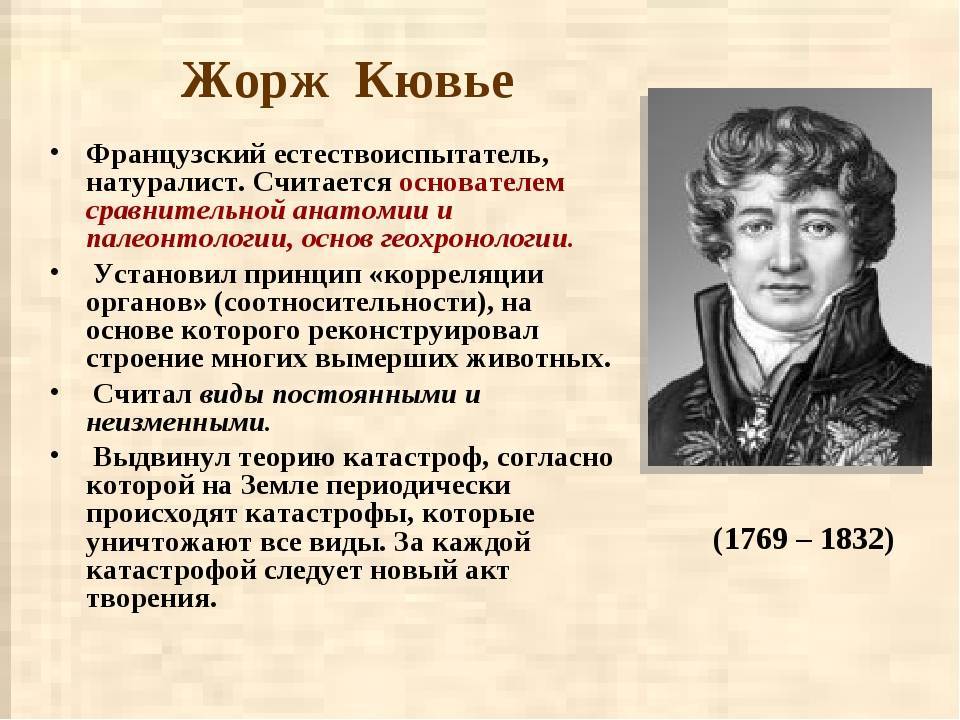 История развития эволюционного учения
Усовершенствовал систему Лин-нея, ввел новую таксономическую единицу «ТИП» – объединяющую несколько линнеевских классов.     1 тип – Позвоночные – Звери, птицы, амфибии, рептилии, рыбы                    2 тип – Членистоногие – Насекомые, раки …                                                 3 тип – Мягкотелые – тело не поделено на членики                                       4 тип Лучистые – имеют лучевую симметрию.
Впервые объединил в один тип позвоночных классы млекопи-тающих, птиц, амфибий и рыб.
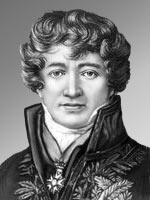 Ж. КЮВЬЕ
ИСТОРИЯ РАЗВИТИЯ ЭВОЛЮЦИОННОГО УЧЕНИЯ
История развития эволюционного учения
Появившиеся сомнения в неизменности видов привели к возникновению ТРАНСФОРМИЗМА – системы взглядов об изменяемости и превращении форм растений и животных под влиянием естественных причин.
Трансформисты были далеки от понимания развития природы как исторического процесса, но способствовали зарождению эволюционных идей.
История развития эволюционного учения
Создал более естественную классификацию животных и растений.
Видов в природе нет.
Вид произошел медленно и незаметно, между видами существуют незаметные переходы.
Природа – ряды непрерывно меняющихся особей, которые человек объединил в виды.
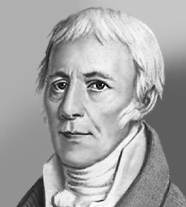 Жан-Батист Ламарк          (1744-1829)
14. Млекопитающие
13. Птицы
6. ступень
12. Рептилии
11. Рыбы
5. ступень
10. Моллюски
9. Усоногие
8. Кольчецы
7. Ракообразные
4. ступень
6. Паукообразные
5. Насекомые
3. ступень
4. Черви
3. Лучистые
2. ступень
2. Полипы
1. Инфузории
1. ступень
Система животных Ж.Б.Ламарка
Градации
Усложнение организации от 
низших форм к высшим
История развития эволюционного учения
Сформулировал первую теорию эволюции.
В книге «Философия зооло-гии» впервые поставил все основные проблемы эволю-ции: реальность видов и пределы их изменчивости, роль в эволюции внешних и внутренних факторов, направленность эволюции, причины развития у орга-низмов адаптаций и т.д.
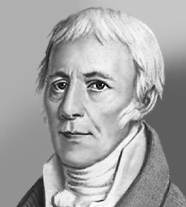 Жан-Батист Ламарк          (1744-1829)
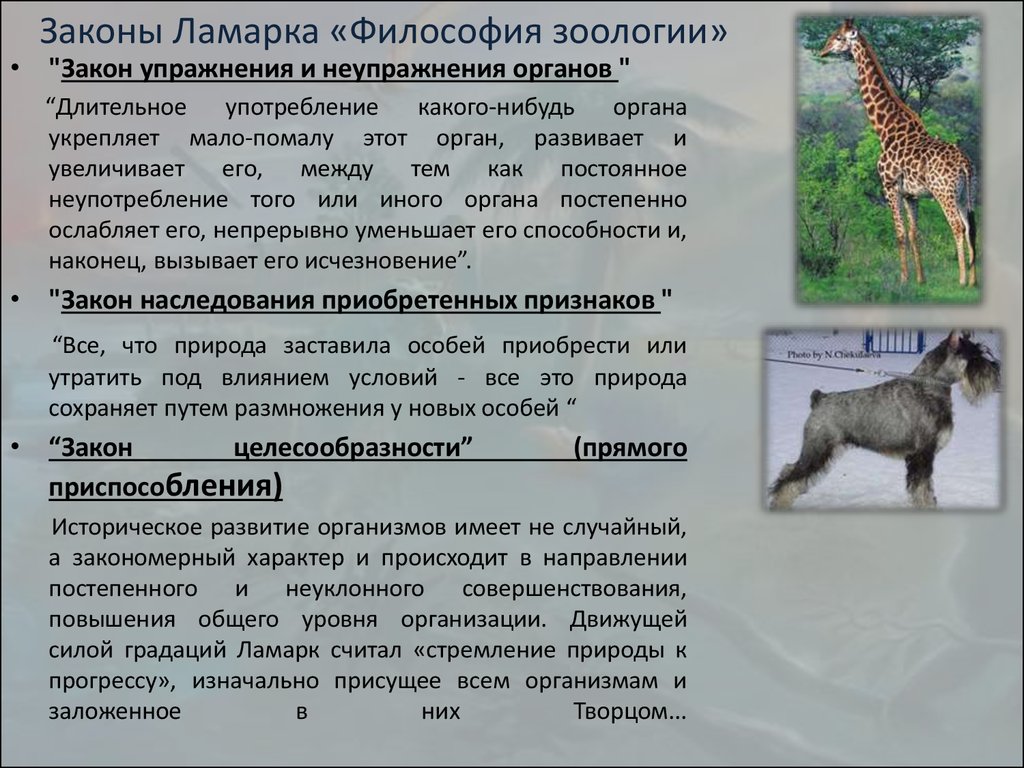 История развития эволюционного учения
Верно подметил основное направление эволюцион-ного процесса – услож-нение организации от низших форм к высшим (градация).
Неправильно считал причиной градации – стремление организмов к прогрессу, самосовер-шенствованию.
+
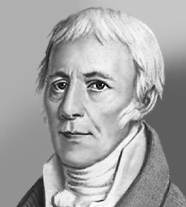 -
Жан-Батист Ламарк          (1744-1829)
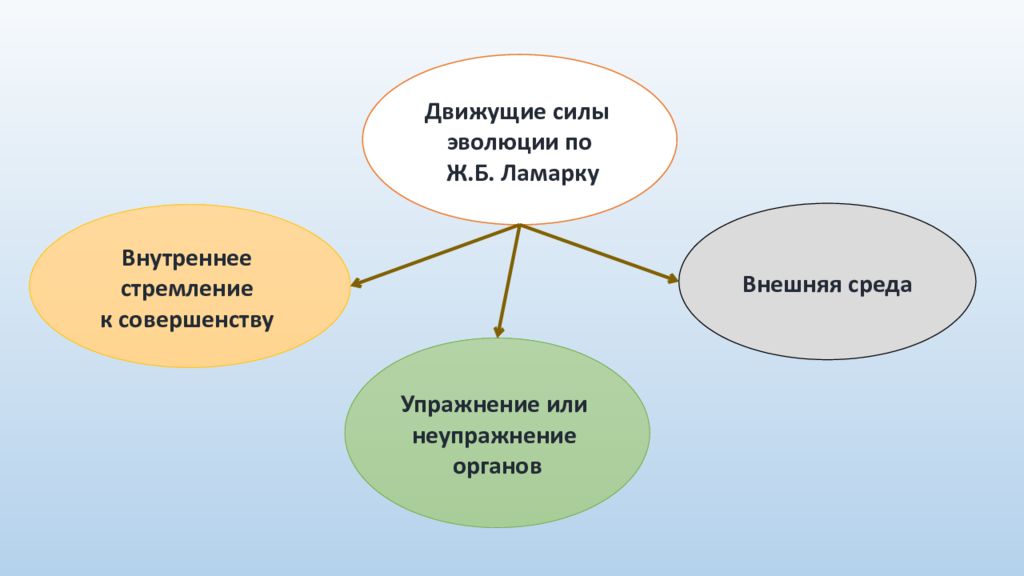 ВЫВОД:
ІІІ этап – период развития эволюционных идей об изменяемости видов под влиянием условий внешней среды.                                            В науке накапливаются данные об изменяемости живой и неживой природы.
ОБЩИЙ ВЫВОД:
биология в додарвиновский период была лишена стройной концепции эволюции, но ее развитие подготовило почву для создания первых эволюционных концепций.
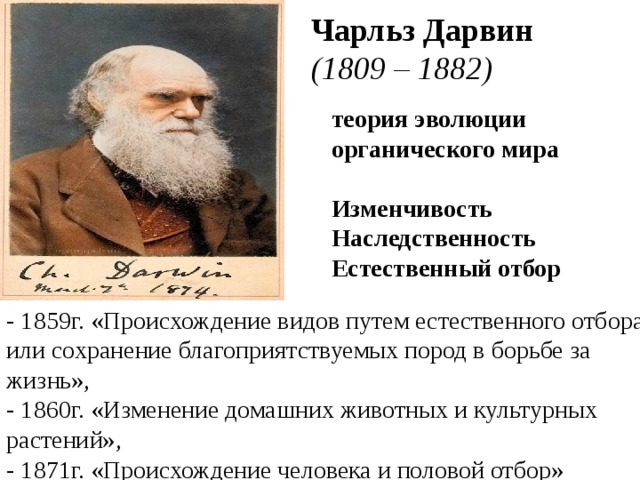 Факторы эволюции по Ч. Дарвину
1. Наследственная изменчивость
2. Борьба за существование
3. Естественный отбор
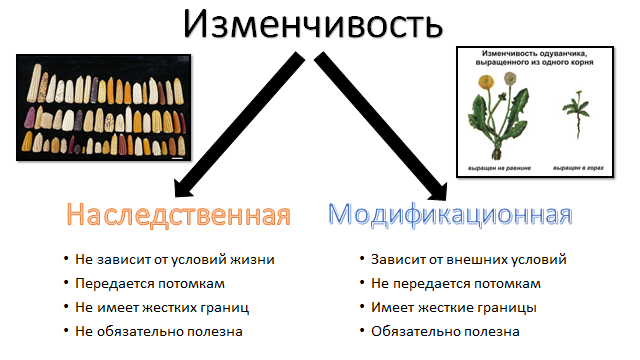 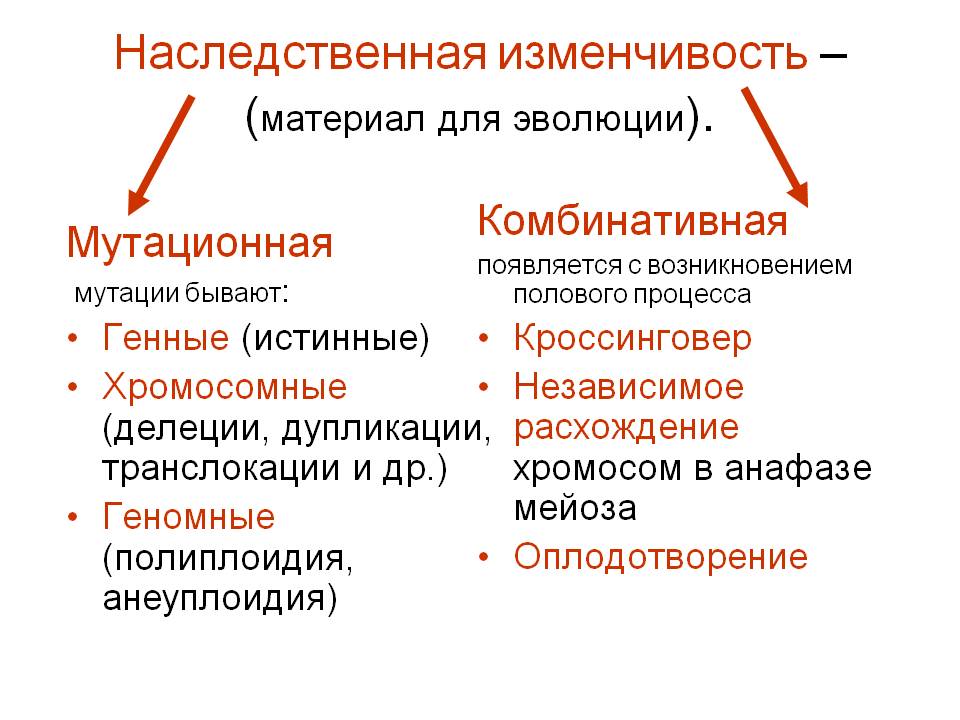 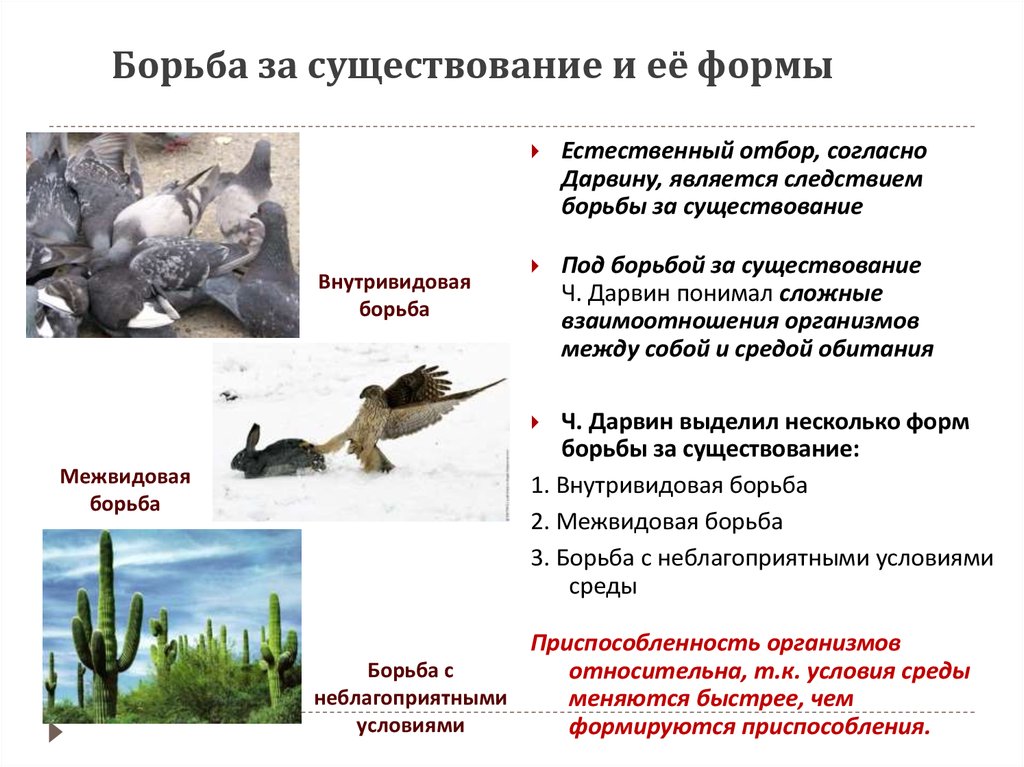 Формы естественного отбора
Выделяют более 30 различных форм естественного отбора. Основных форм отбора в популяциях только три:
дизруптивный (разрывающий)
стабилизирующий
движущий (направленный)
Другие формы естественного отбора: частотно-зависимый отбор; r-отбор; К-отбор; дестабилизирующий отбор; отбор местообитания; половой отбор и др.
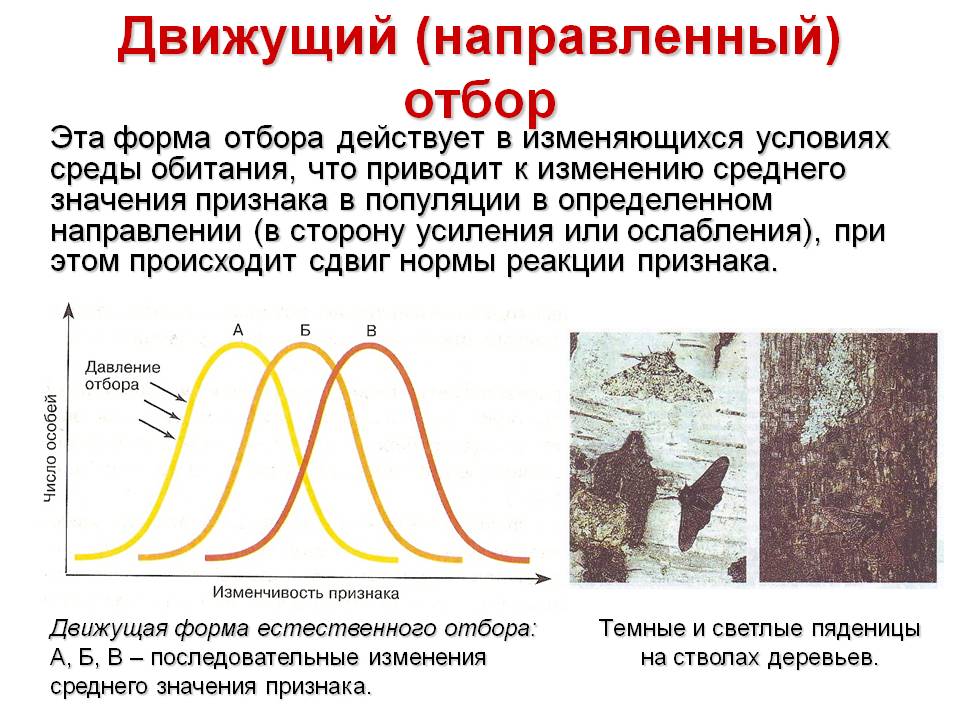 Стабилизирующий отбор
Теорию стабилизирующего отбора разработал И.И. Шмальгаузен (1940). Эта форма отбора работает в стабильных условиях существования, способствует сохранению в популяции организмов со средними признаками, тогда как организмы с крайними признаками погибают, и приводит к сужению нормы реакции признака.
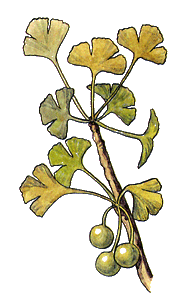 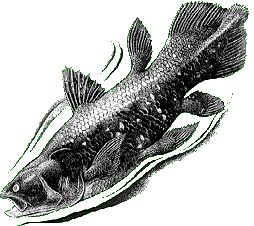 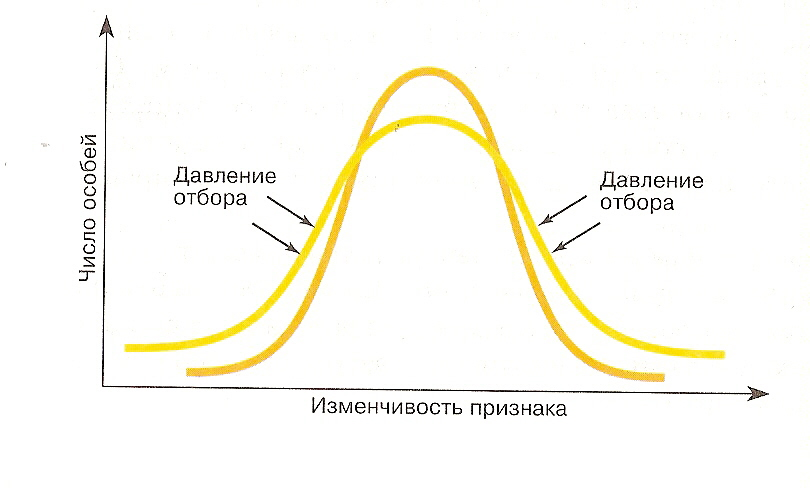 Латимерия
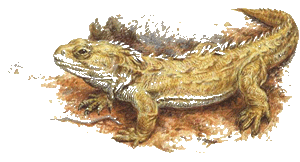 Гинкго
Гаттерия
Типы естественного  отбора
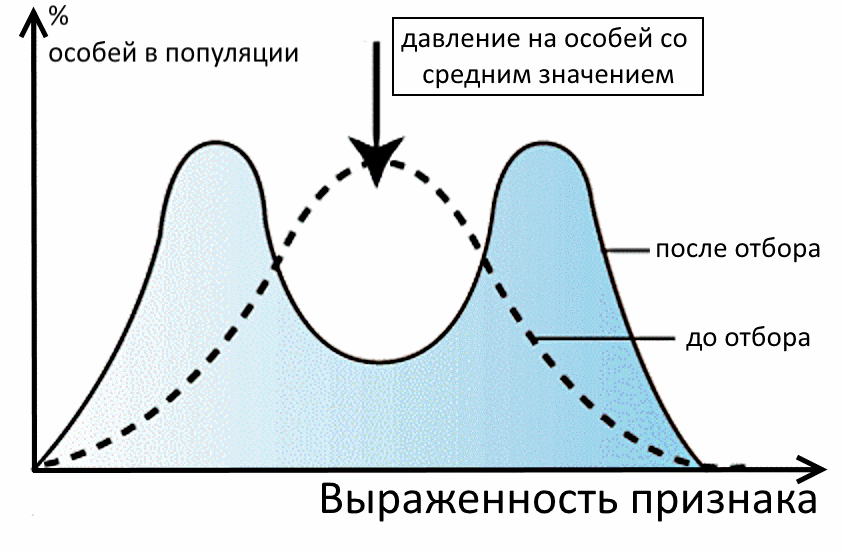 Дизруптивный (разрывающий)  отбор

Это форма естественного отбора, при котором условия благоприятствуют двум или нескольким крайним вариантам (направлениям) изменчивости, но не благоприятствуют промежуточному, среднему состоянию признака.
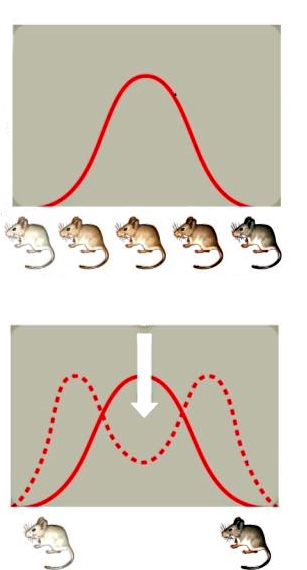 Разрывающий отбор
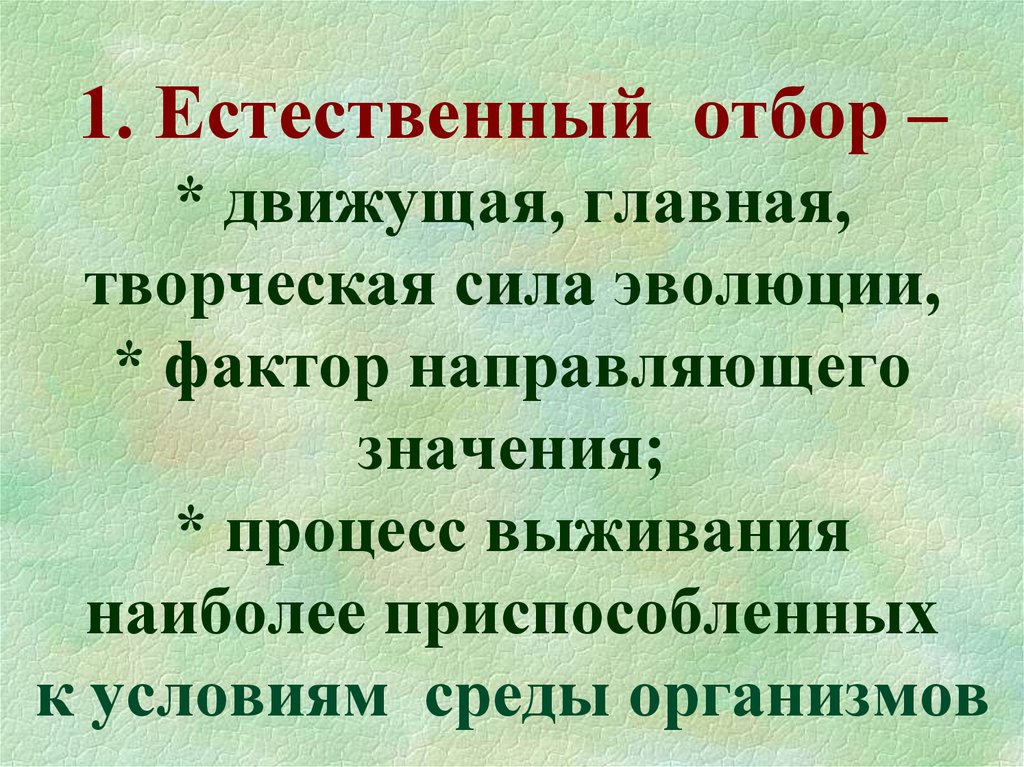 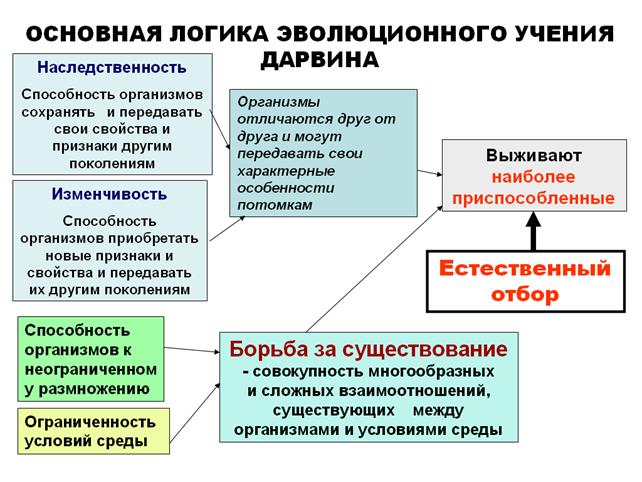 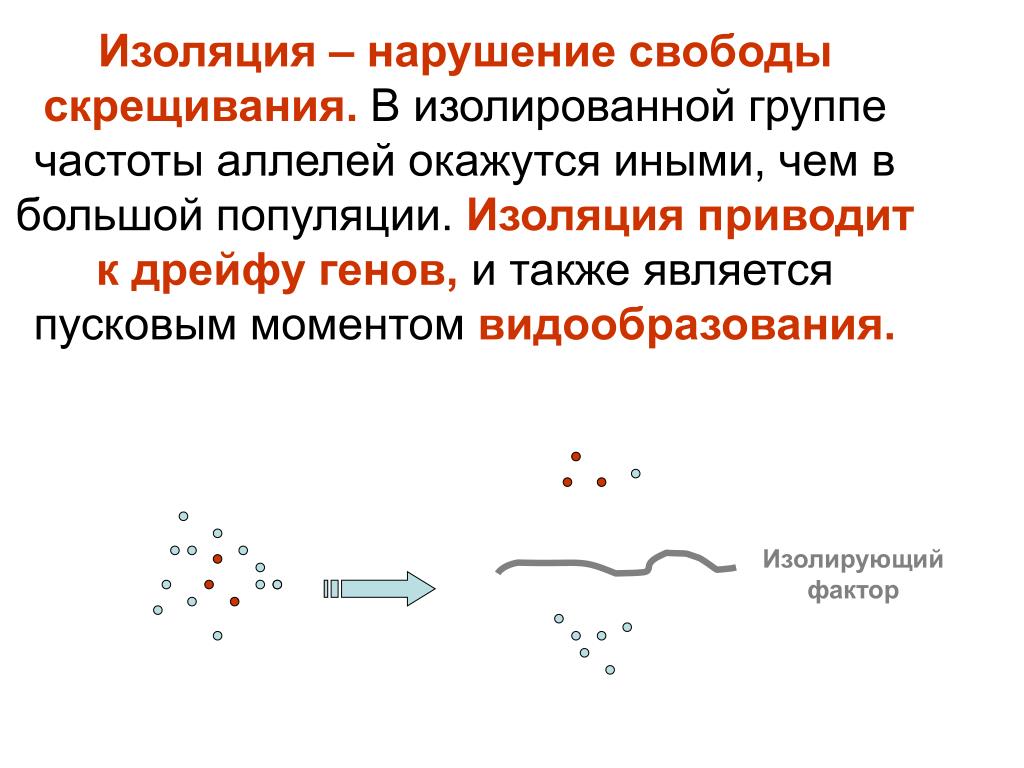 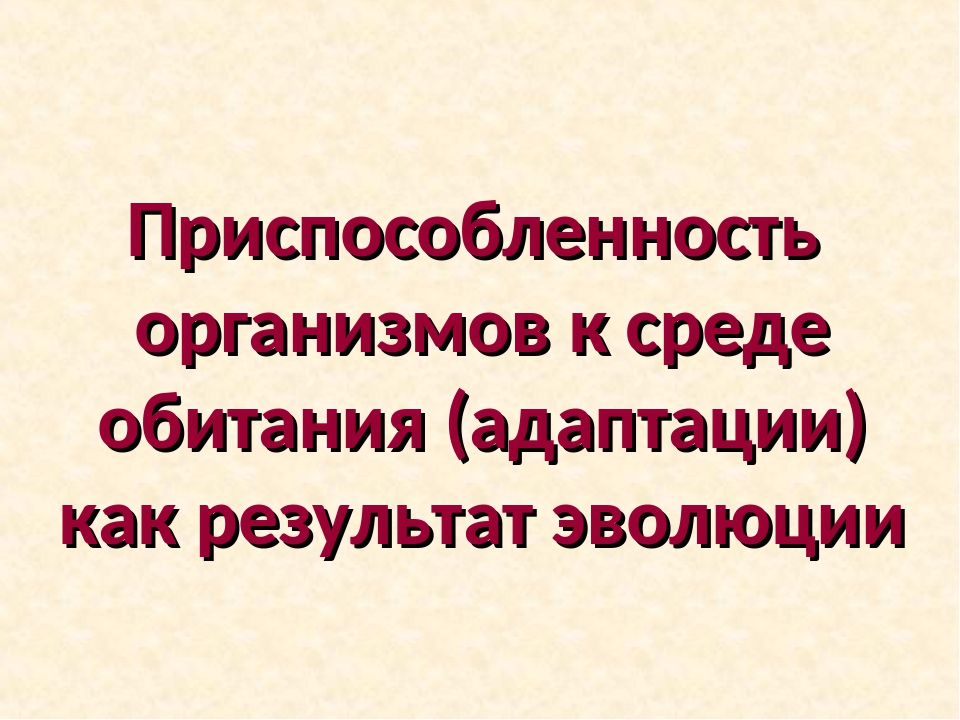 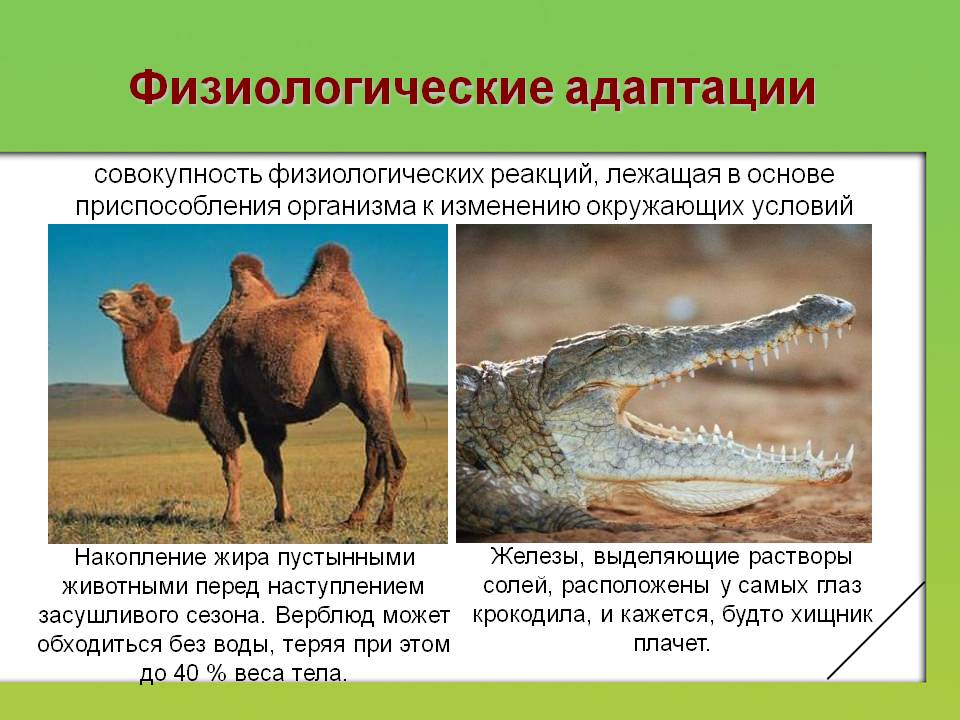 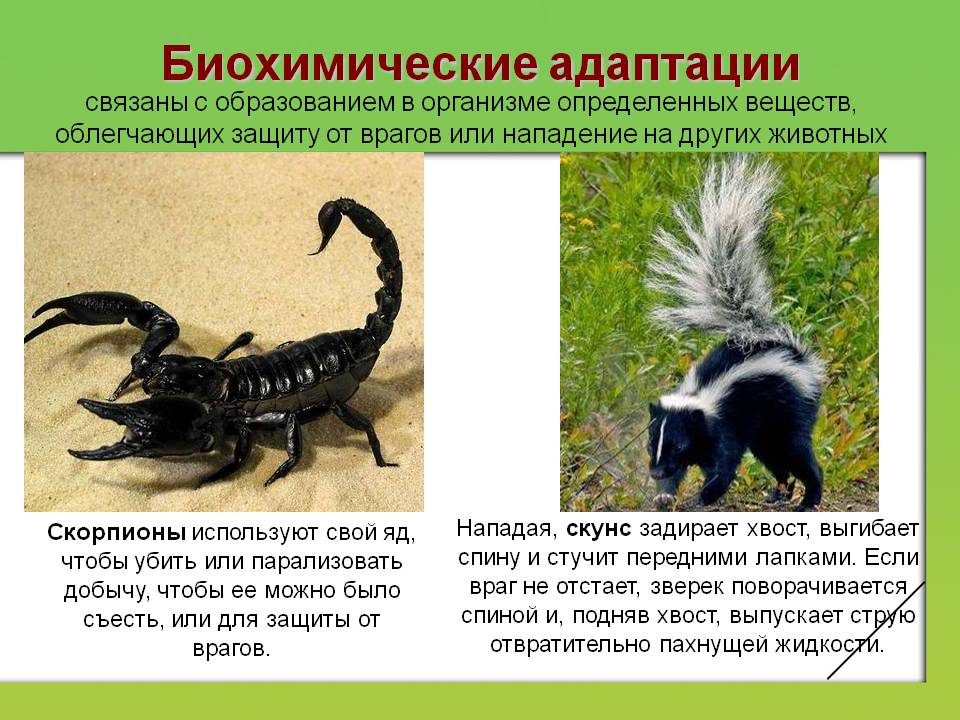 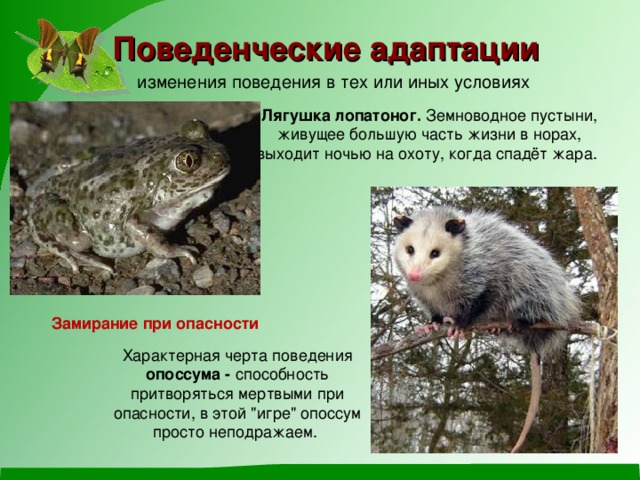 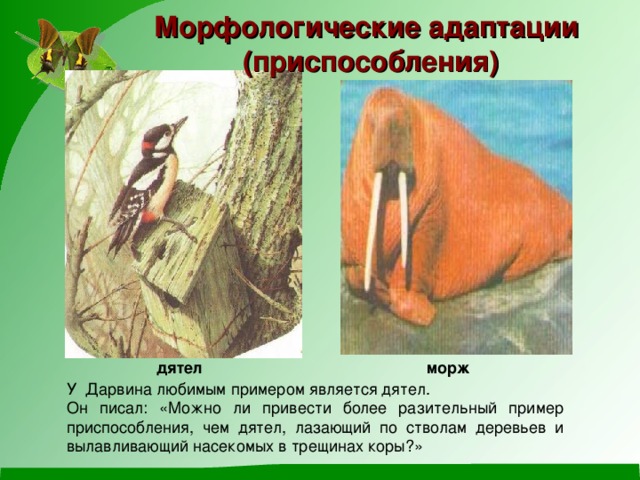 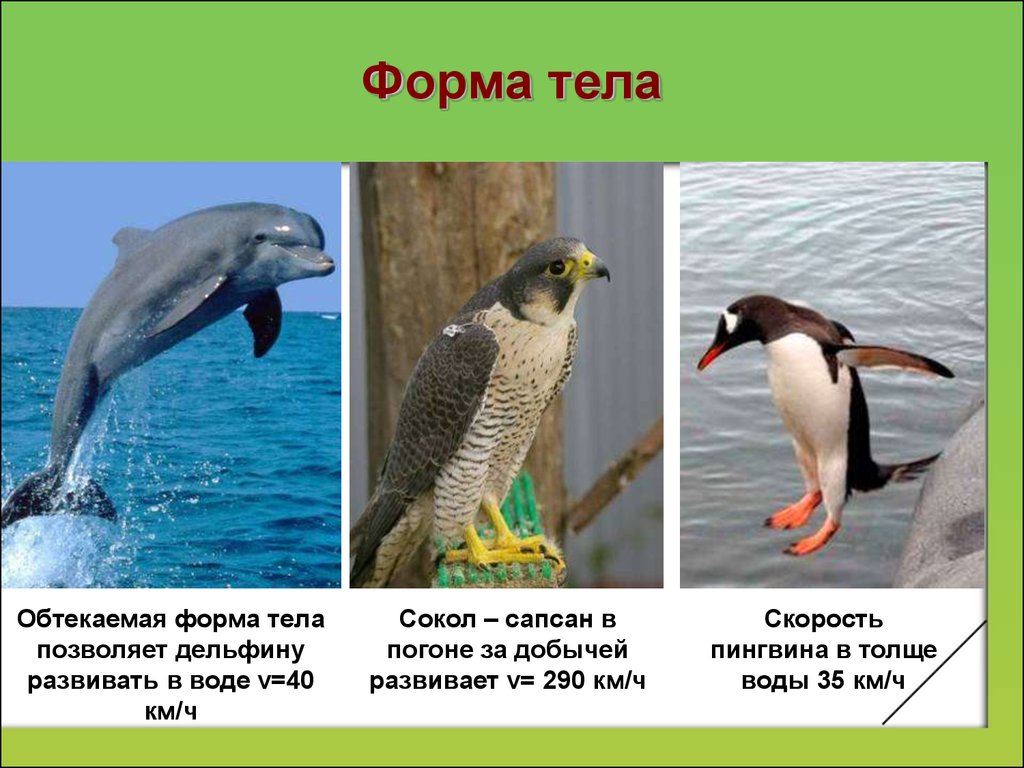 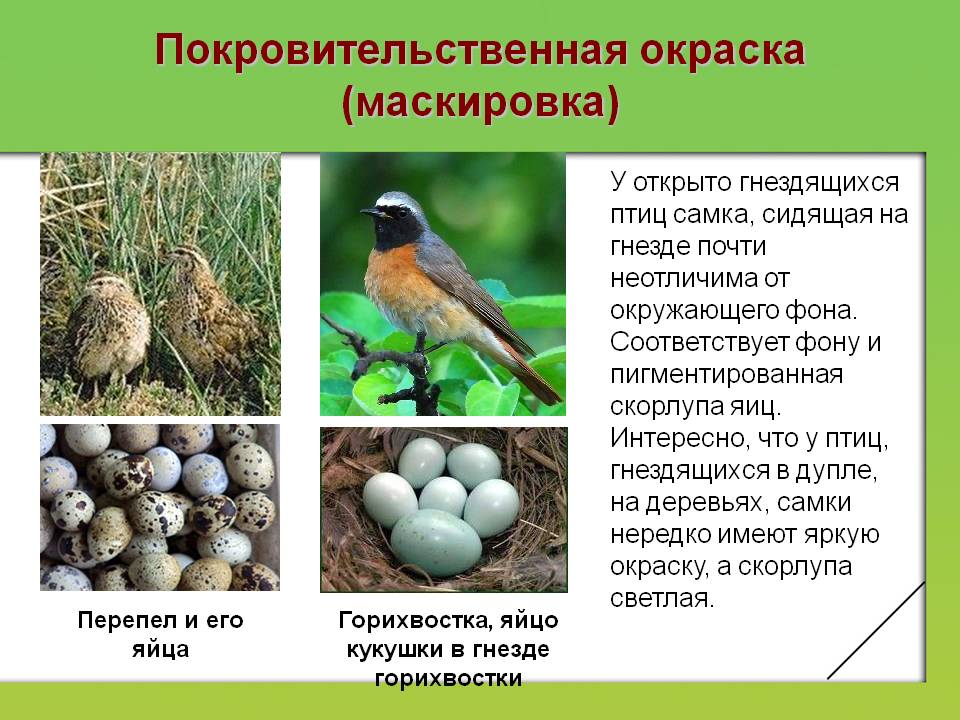 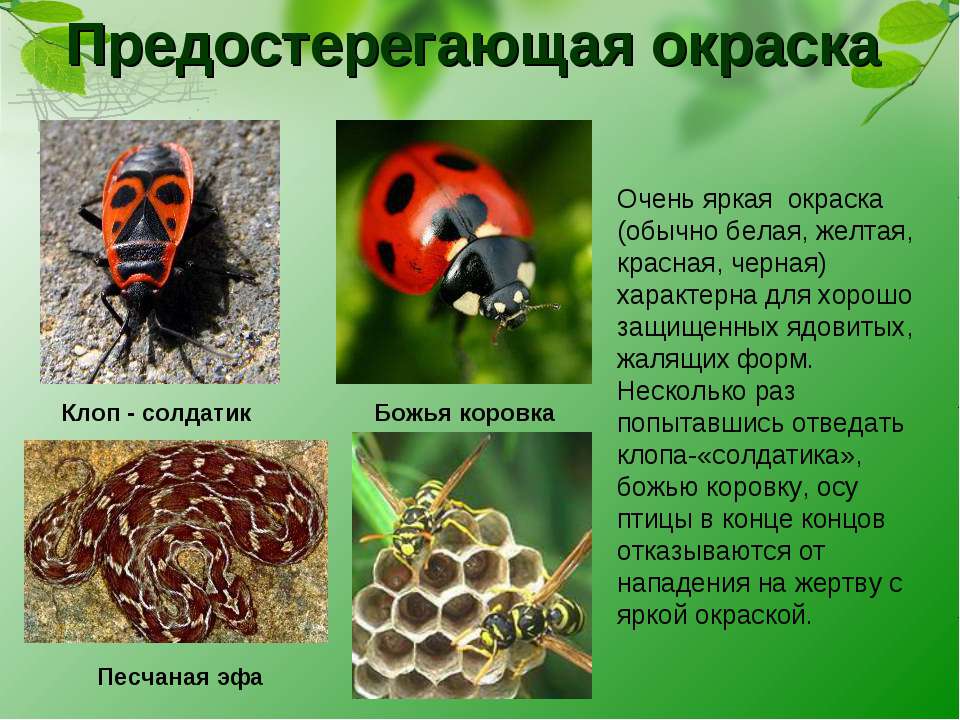 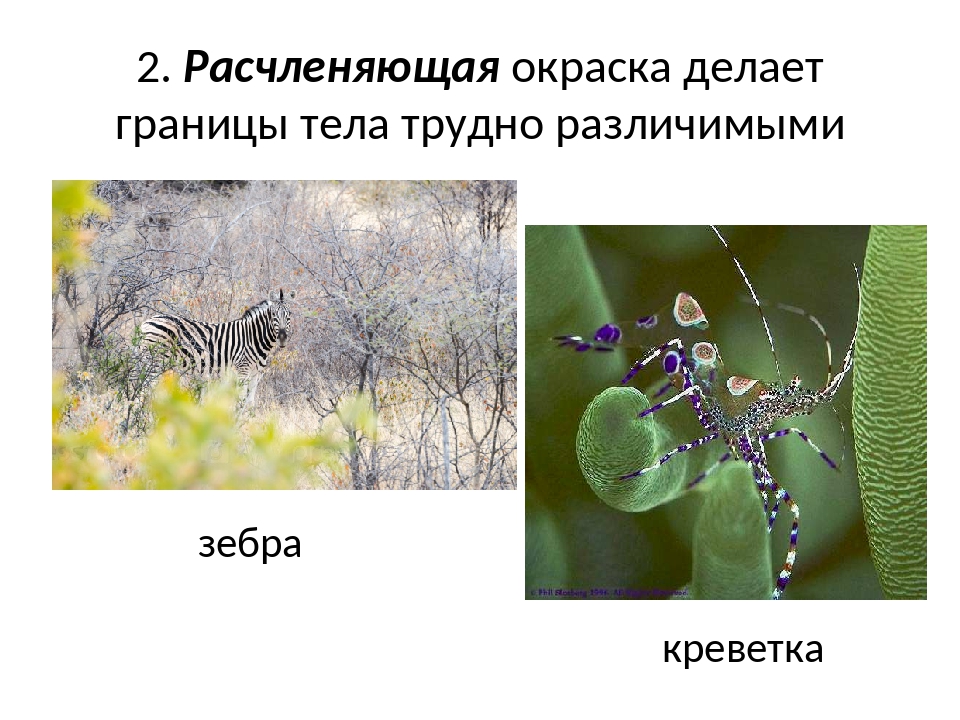 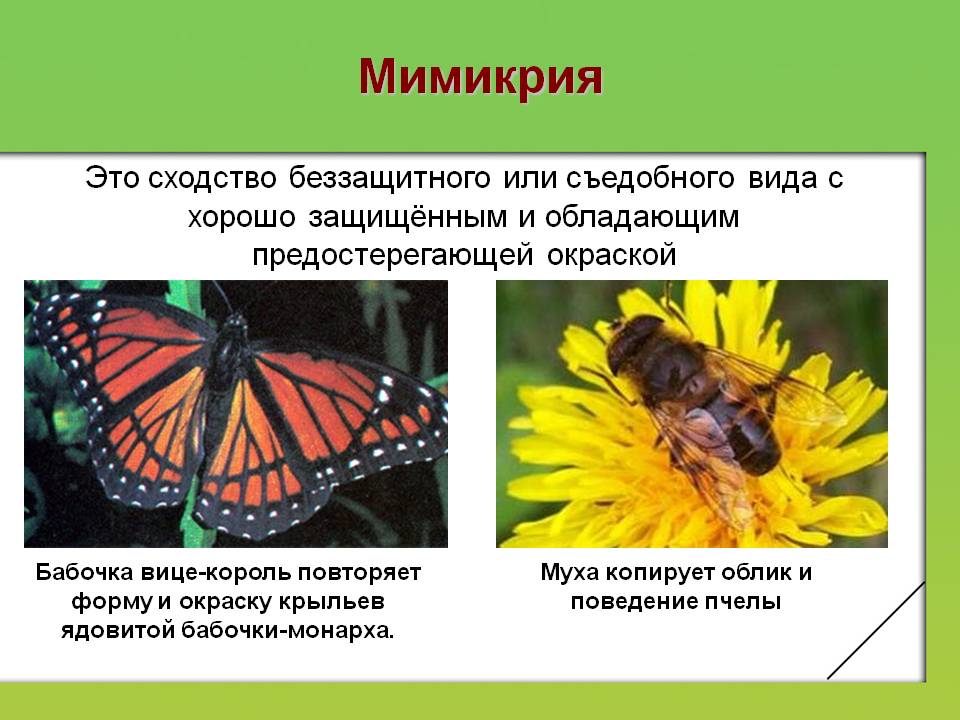 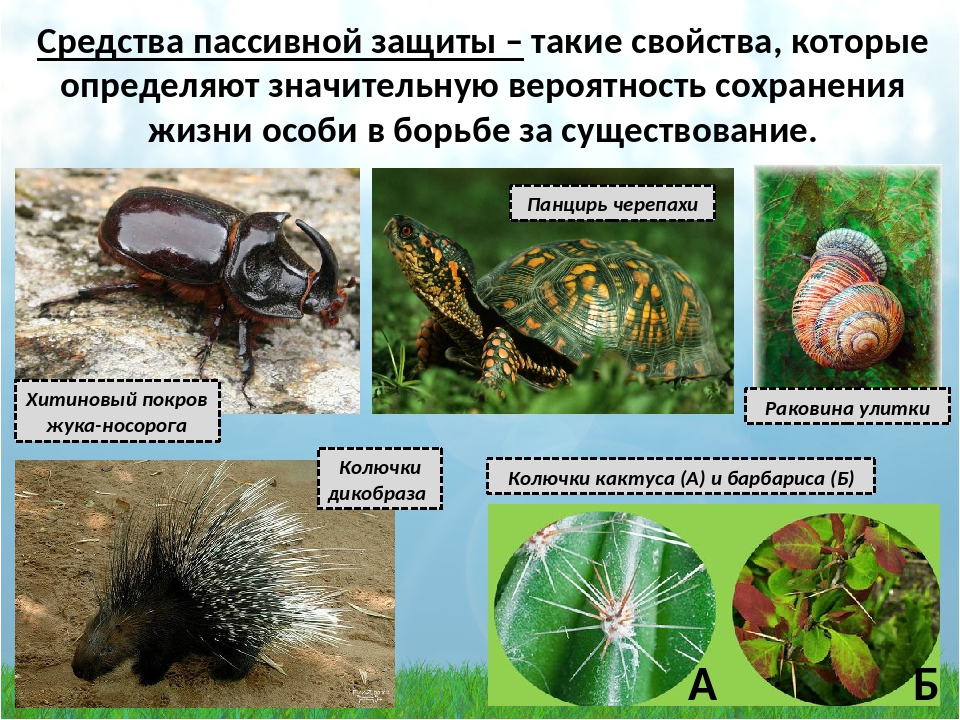 СПАСИБО ЗА УРОК!!!